Ecology 8310Population (and Community) Ecology
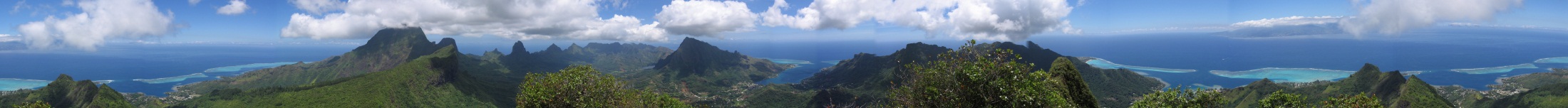 A quick review of evolution…
Classic example: Biston betularia
Evolution by natural selection
Population genetics
Quantitative genetics
Breeder's equation
Selection
[Speaker Notes: Foraging theory had it's hay-day in 1970's and early 80's.  Not common today, but the basis of the theory remains with us; engrained in how we model systems and think about consumer-resource interactions and spatial dynamics.]
Evolution examples: Biston betularia
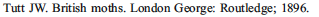 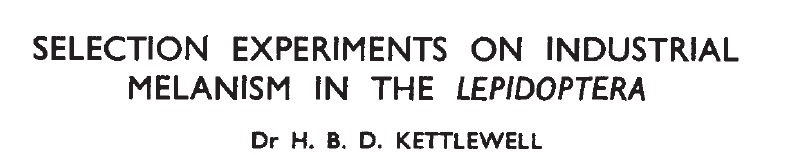 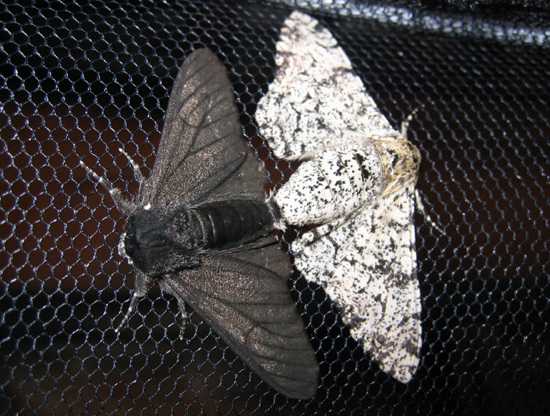 Heredity (1955) 9, 323–342
doi:10.1038/hdy.1955.36
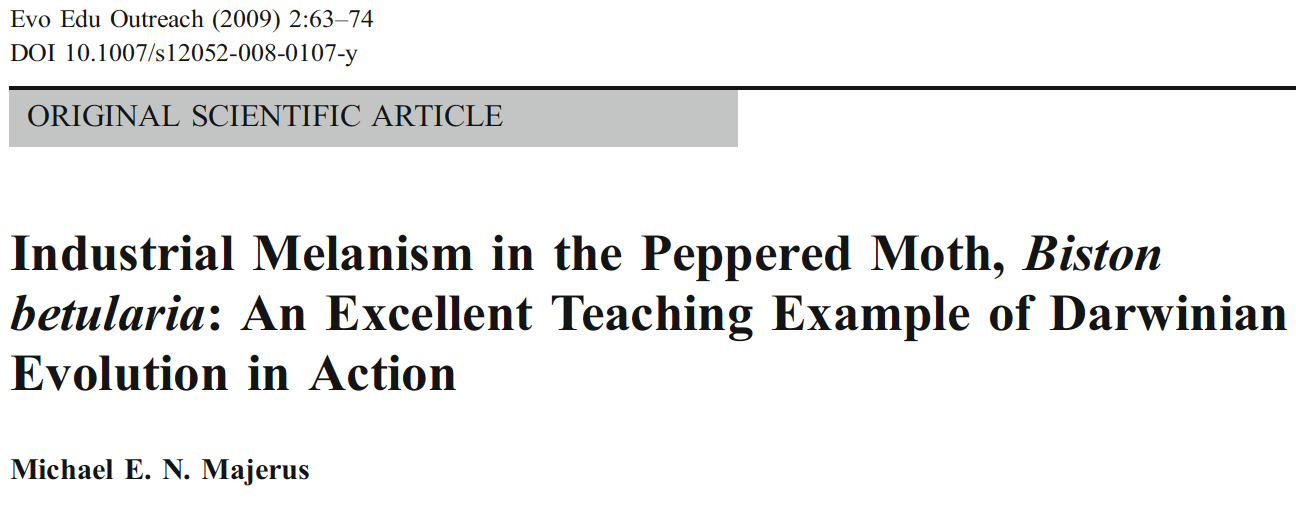 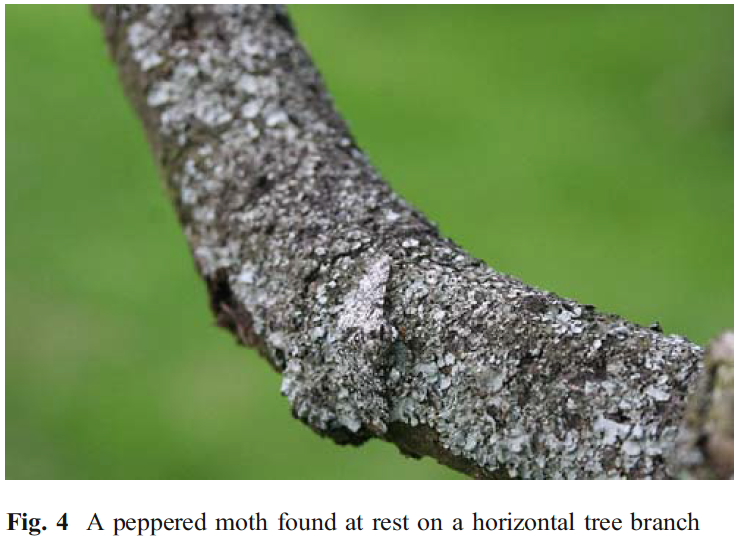 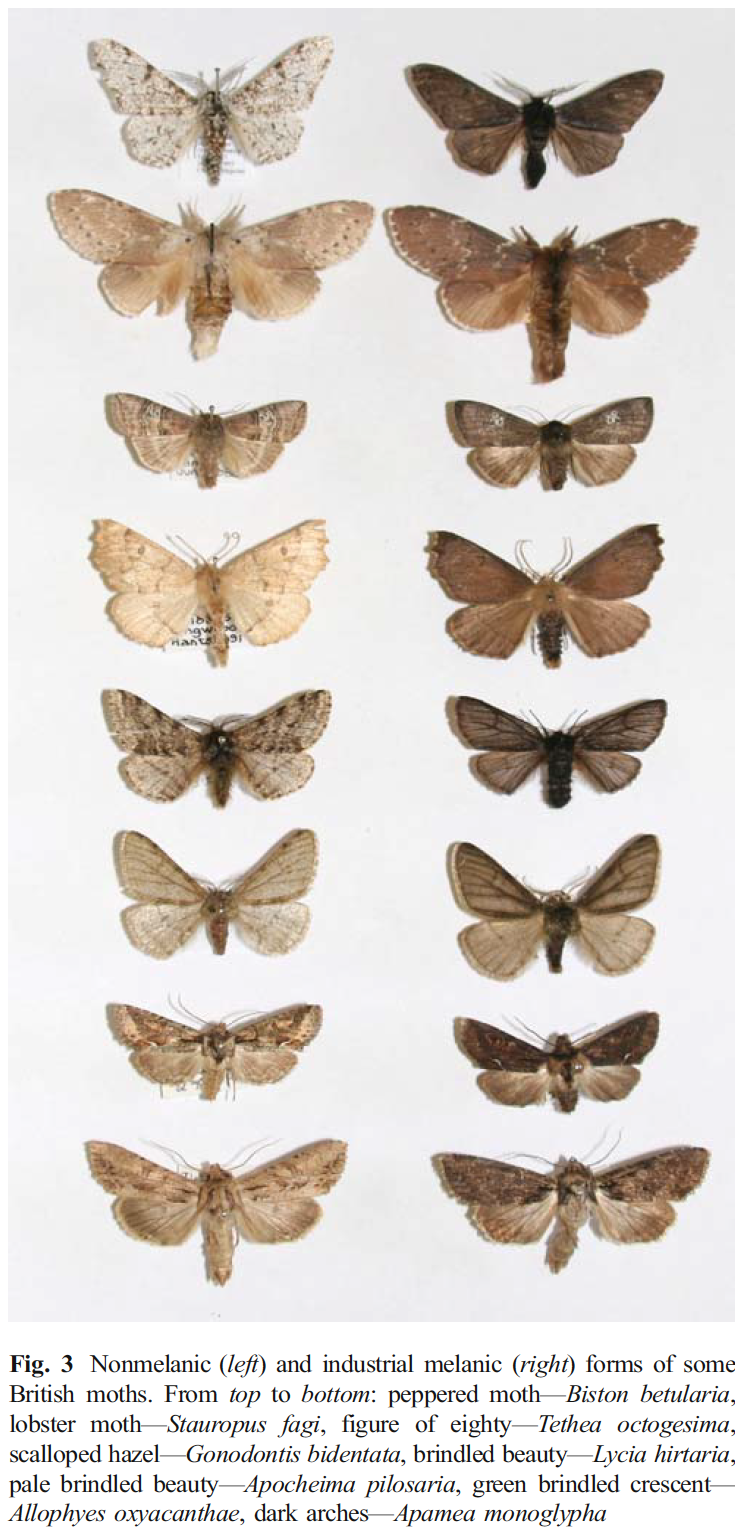 The story:
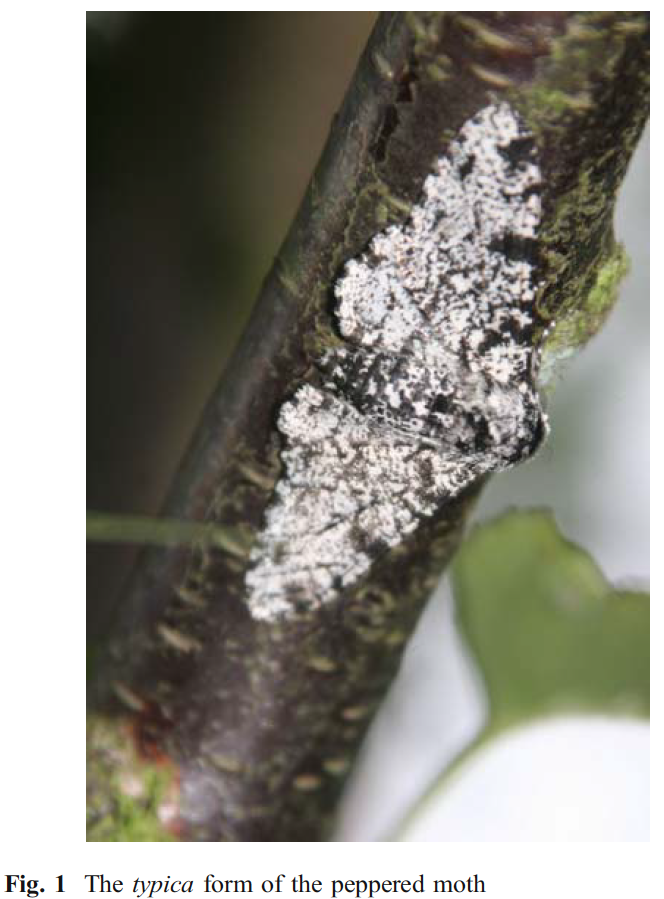 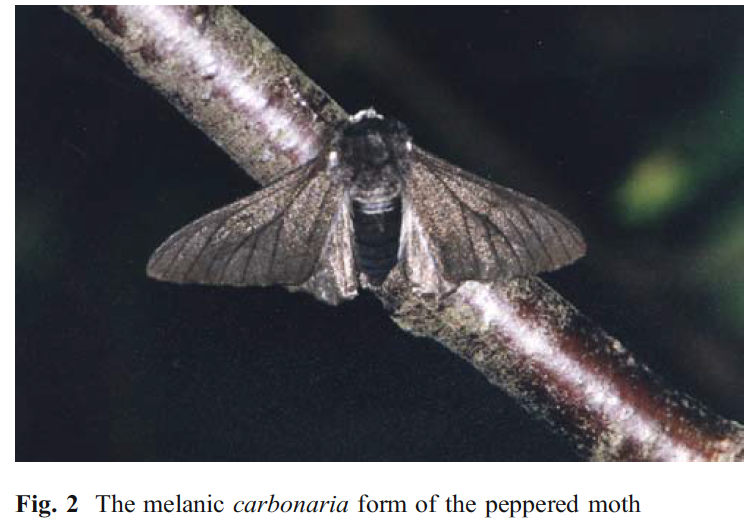 [Speaker Notes: Classic example with a storied past:
Two form: dark (carbonaria) and light typica, which is "normal").  Dark form described first around Glouchester in 1848.   Dark morph became common around industrialized centers of England and by late 1800's is was the most common form (98% of moths).
Tutt first proposed this was driven by natural selection caused by increased industrial activities.
Kettlwell performed classic experiments exploring the mechanisms responsible in the 1950s.
Story:  Normal situation: trees with lichens; typica blends in.
Industrialization: led to soot deposition on trees, killed lichens, dark branches.
As a result, typical stood out to visual predators (birds); natural selection favored dark morphs after industralization
Sargent in the 1960's was unable to replicate Kettlewell's finding – leading to controversy, debate, and charges of data fabrication, etc.  Fascinating.
Majerus revisited in 2000's and re-affirmed Kettlewell's work – it's stands today as one of the classic examples of evolution by natural selection. 
Common pattern acros a wide range of British moths.]
Post-industrialization?
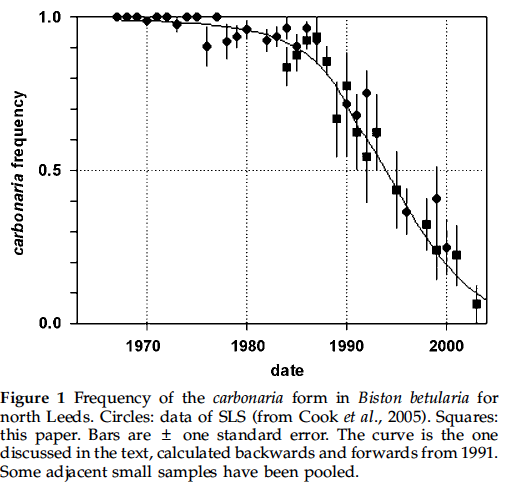 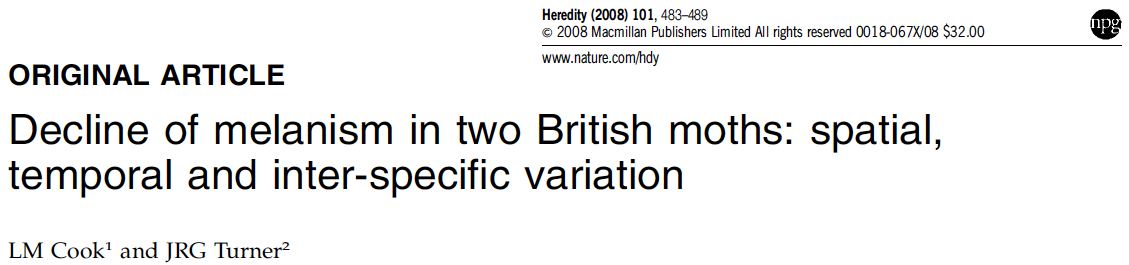 Evolution by natural selection:
What is required?

Phenotypic (trait) variation
Differential survival or reproduction (selection)
Trait must be heritable
Evolution by other means?
Genetic drift

Mutation

Migration


Genetic drift and natural selection both require variation.
Mutation and migration introduce variation.
Examine natural selection more closely
Population genetics (few genes)
Population genetics approach:
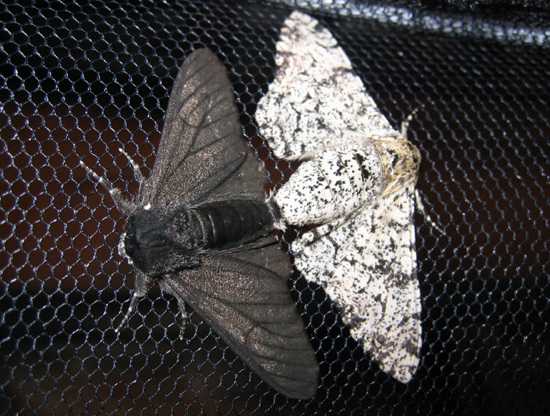 Single gene involved

carbonaria allele is dominant

How can we approach this?

You homework assignment…
[Speaker Notes: P2 etc. works when there is random mating, large popu size (no sampling error), two alleles, discrete generations (non-overlapping), no mutation, no migration, and sexes have equal allelic frequency,]
Evolutionary dynamics:
w1=w2=1.0; w3=0.1
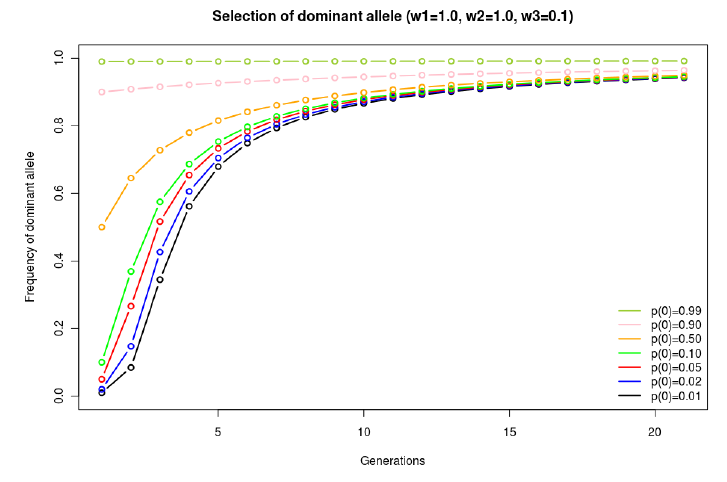 Evolutionary dynamics:
w1=w2=0.1; w3=1.0
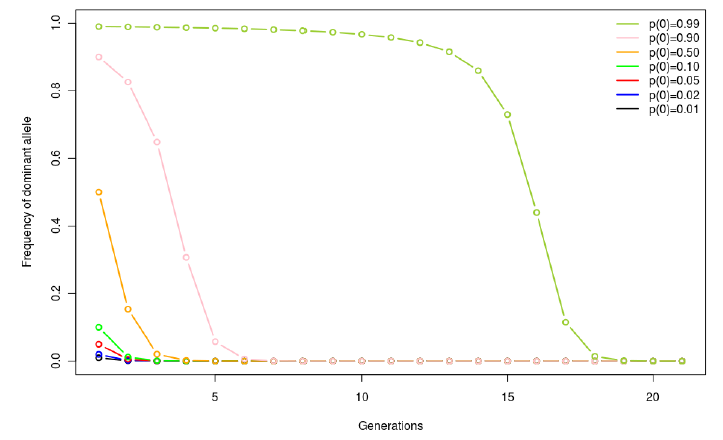 [Speaker Notes: Note that rate is slower than in first case because the effect of the recessive allele is "hidden" – when it's rare it is primarily in the heterozy state.  Thus, the primary phenotype associated with allele a is "dark": i.e., Aa (rather than aa, which would be light).  Thus, there is very LITTLE PHENOTYPIC VARiATION to act upon.  In general, change is rapid when p=q=.5 because the phenotypic variation is largest.]
Other patterns of "dominance":
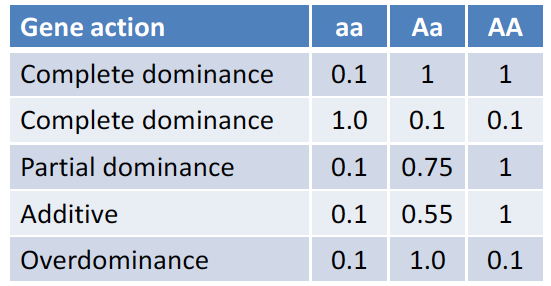 [Speaker Notes: P2 etc. works when there is random mating, large popu size (no sampling error), two alleles, discrete generations (non-overlapping), no mutation, no migration, and sexes have equal allelic frequency,]
Evolutionary dynamics:
w1=0.3; w2=01.0; w3=0.3
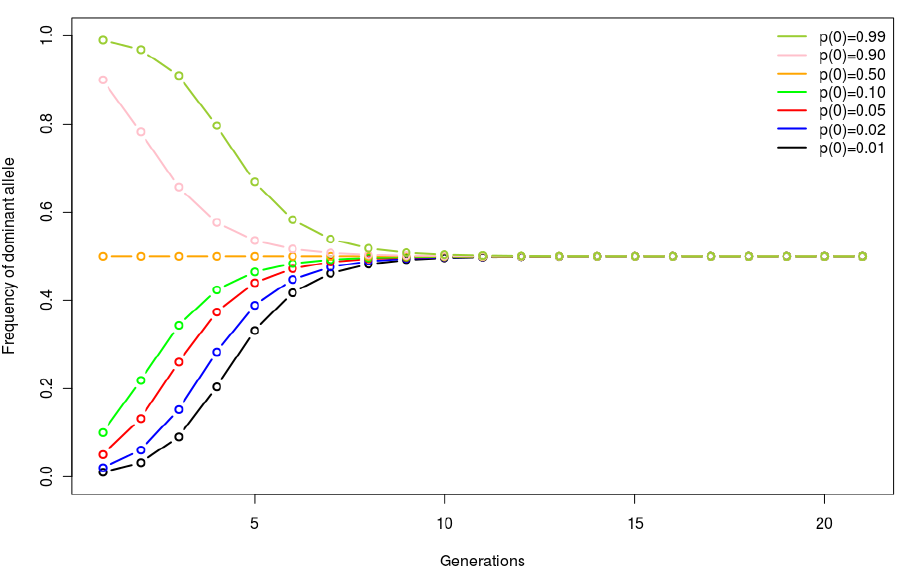 Quantitative (continuously varying) traits
Response to selection:
[Speaker Notes: Breeder's equation.  Captures the two processes of evolution by selection:  S (selection intensity) and heritability, h2.  Both are required to get a response to selection (i.e., evolution via selection).
Notice also that this makes clear that selection ACTS ON THE PHENOTYPE!!!]
Response to selection:
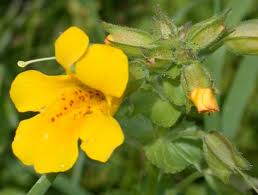 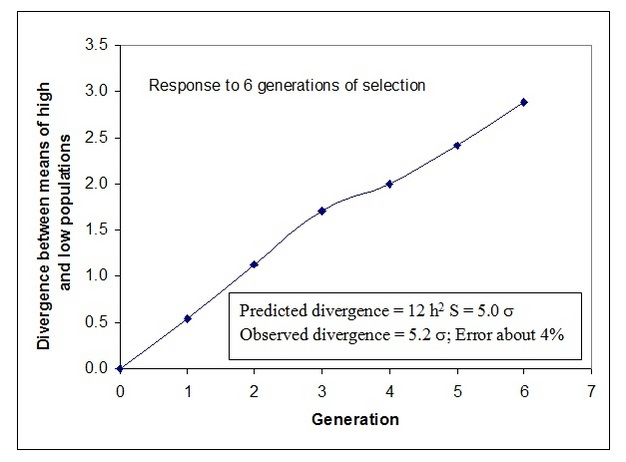 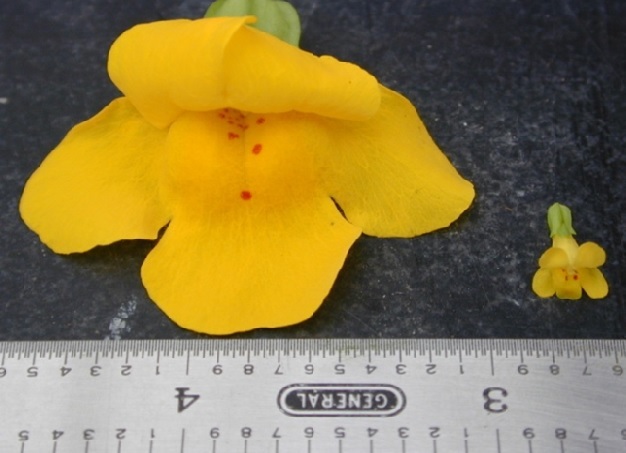 From Kelly (2008)
[Speaker Notes: Kelly imposed selection: top 20% or bottom 20% of corolla widths were allowed to breed…. Continued for 6 generations.  High and Low lines diverged; and rate was apprx as expected based on S and heritability.]
Forms of selection:
Stabilizing


			Directional


						Disruptive
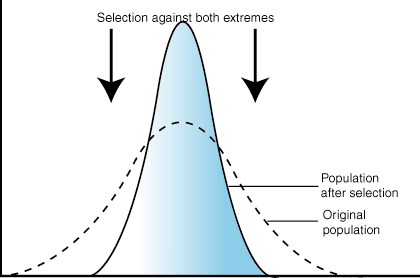 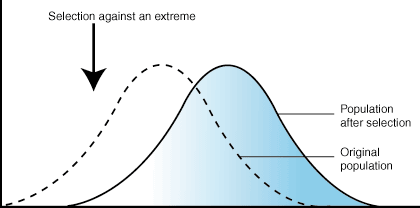 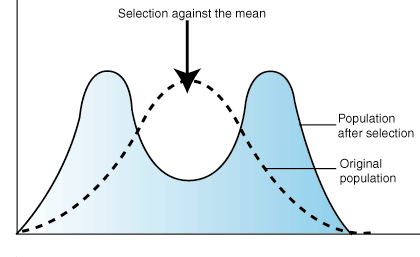 Selection gradients:
Stabilizing


			Directional


						Disruptive
Relative Fitness
Relative Fitness
Phenotype
Phenotype
Relative Fitness
Phenotype
Selection gradients: quantification
Selection differential:  

Selection gradients: 

     W = β0 + β1z + γ z2

Which is directional?

Which is stabilizing?

Disruptive?
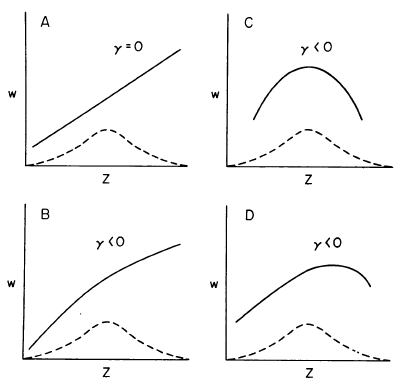 From Mitchell-Olds and Shaw (1987)
Examples:
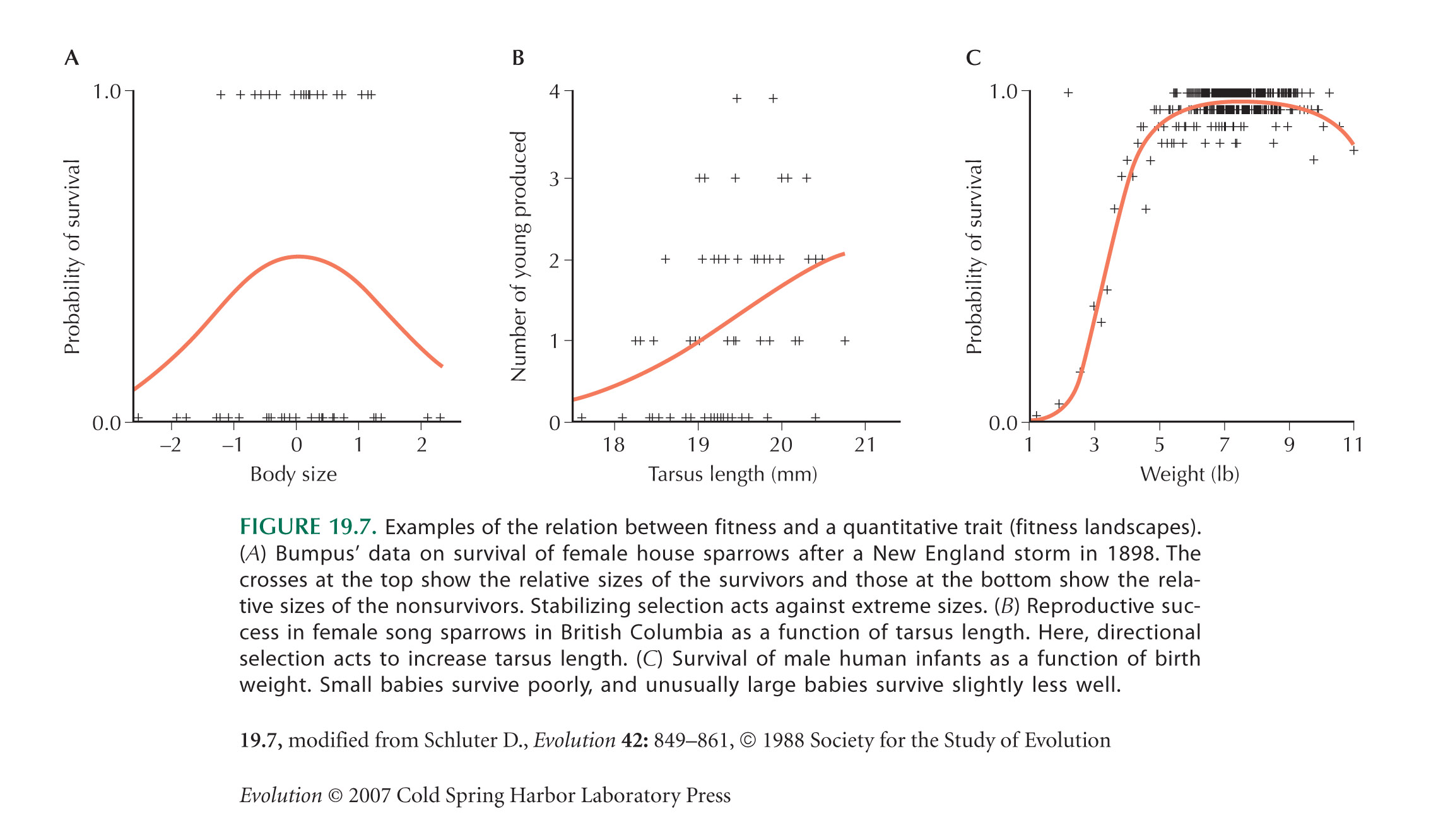 Another example:
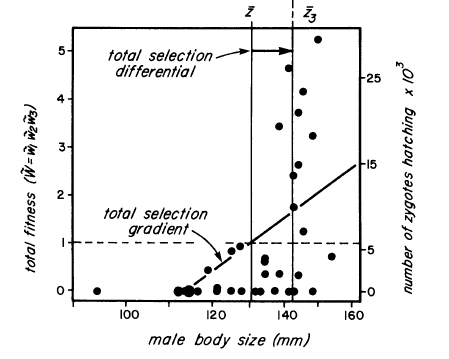 From Arnold and Wade 1984 (data from Howard 1979)
Components 
of fitness:

e.g.,

w = mating success
	 x
	 fertility/mate
	 x
	 offspring survival
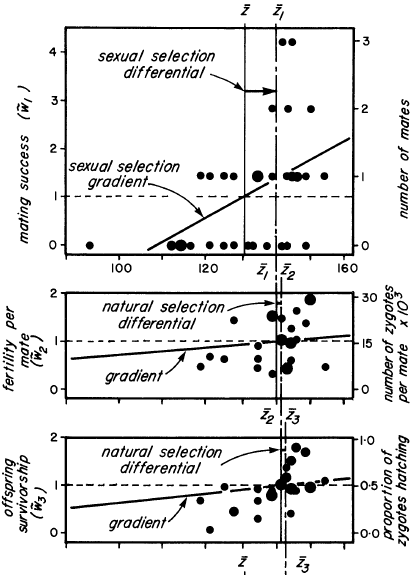 Selection is an ecological process